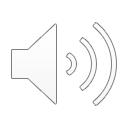 14. A Woman Washes Jesus’ Feet
Part 4
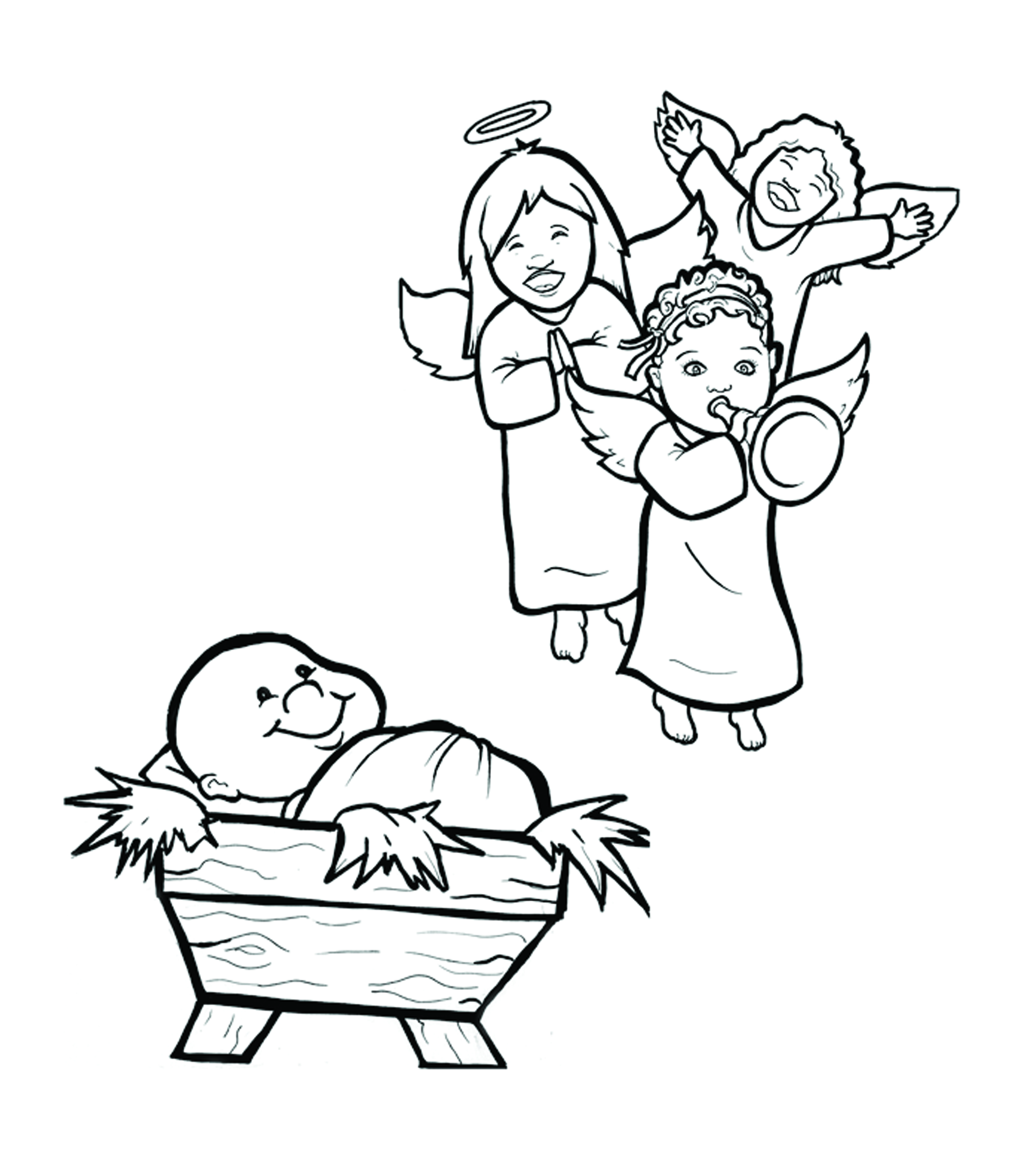 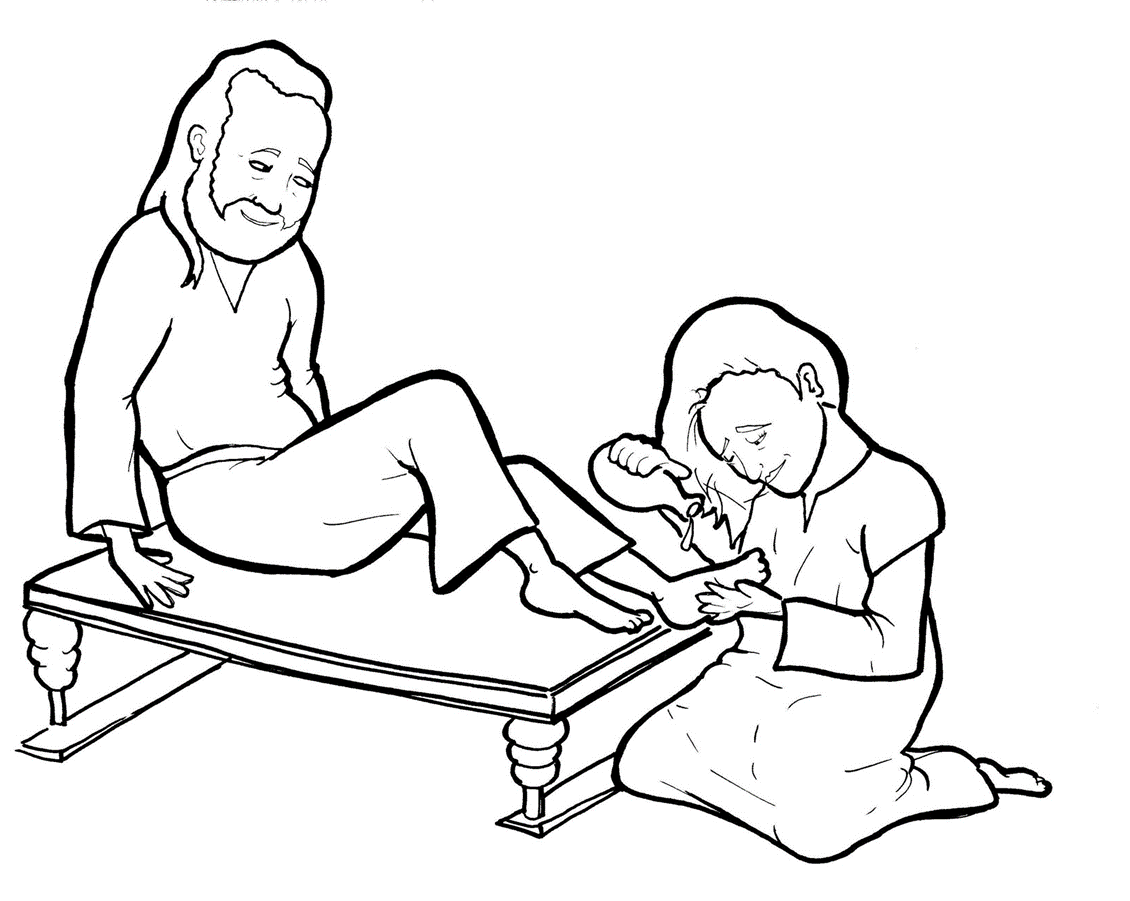 Story in Easy Read English
Questions
Story in Phrases
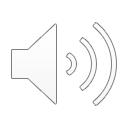 Jesus ate dinner with his friends.
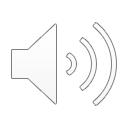 A woman came to the house.
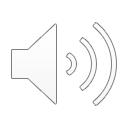 She came with her own perfume.
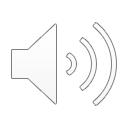 It cost a lot of money.
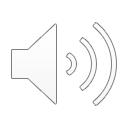 In tears, she poured the perfume over Jesus’ feet.
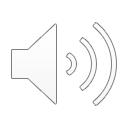 The whole house smelled sweet.
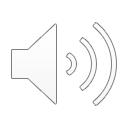 She wiped Jesus’ feet with her long hair.
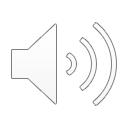 She cried and kissed his feet.
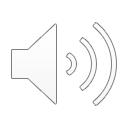 She felt sorry for her sins.
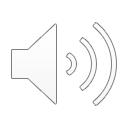 Judas was a disciple.
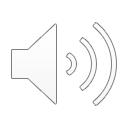 He yelled, “That perfume cost a lot of money!
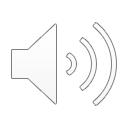 She should have sold it.
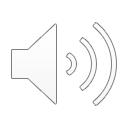 Then, she should have given the money to the poor.”
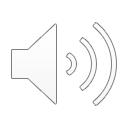 “Leave her alone,” Jesus said.
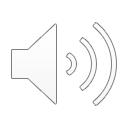 “She did a beautiful thing to me.
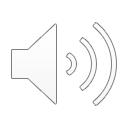 She did what she could.
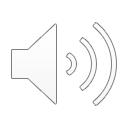 “You will always have poor people with you.
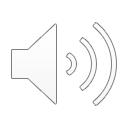 But, you will not always have me with you.”
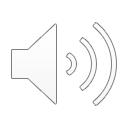 The woman did this for a reason.
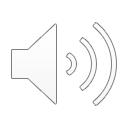 An important reason.
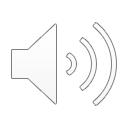 Jesus was about to die.
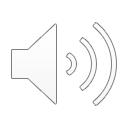 The woman was getting him ready to be buried.
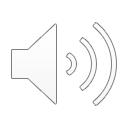 “Truly, I tell you,” Jesus said,
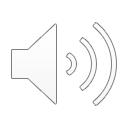 “what she has done will be told around the world.”
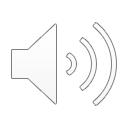 And it has.
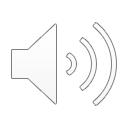 Question 1
Why did Jesus say, “She did a beautiful thing to me”?
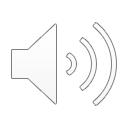 Question 2
What are some ways that people can show love for Jesus?
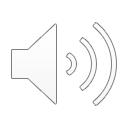 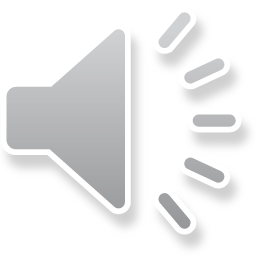 Question 3
What beautiful thing can you do for Jesus?
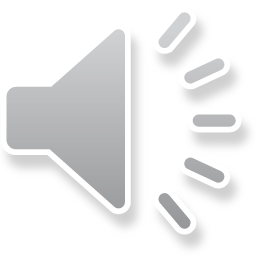 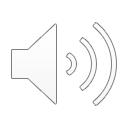 Prayer
Dear Jesus,  
Help me to love you deeply. Help me to pour out my love for you. I also want to do beautiful things for you.
Amen
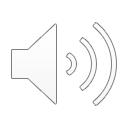 A Woman Washes Jesus’ Feet
Phrased for Fluency
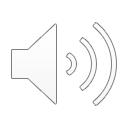 Jesus
ate dinner
with his friends.
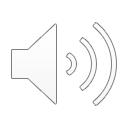 A woman
came
to the house.
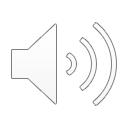 She came with
her own perfume.
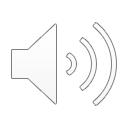 It cost
a lot of money.
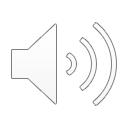 In tears,
she poured the perfume
over Jesus’ feet.
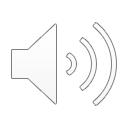 The whole house
smelled sweet.
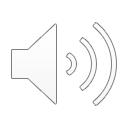 Jesus’ feet
She wiped
with her long hair.
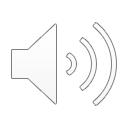 She cried
and kissed
his feet.
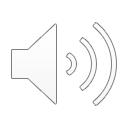 She felt sorry
for her sins.
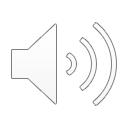 Judas
was a disciple.
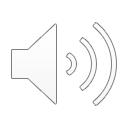 He yelled,
“That perfume
cost
a lot of money!
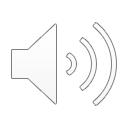 She should have
sold it.
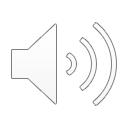 Then,
she should have
to the poor.”
given the money
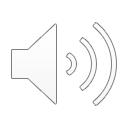 “Leave her alone,”
Jesus said.
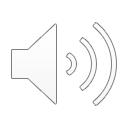 “She did
a beautiful thing
to me.
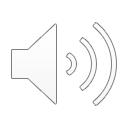 She did
what she could.
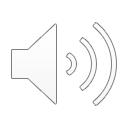 You
will always have
poor people
with you.
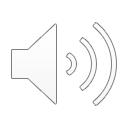 But,
you will not
always have me
with you.”
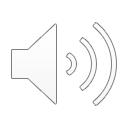 The woman
for a reason.
did this
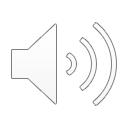 An important reason.
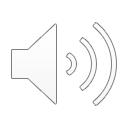 Jesus
was about
to die.
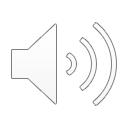 The woman
was getting him ready
to be buried.
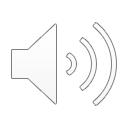 Jesus said,
“Truly,
I tell you,”
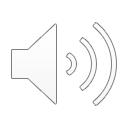 she has done
“what
will be told
around the world.”
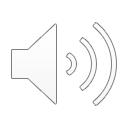 And it has.